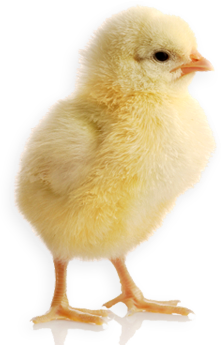 chick
shoe
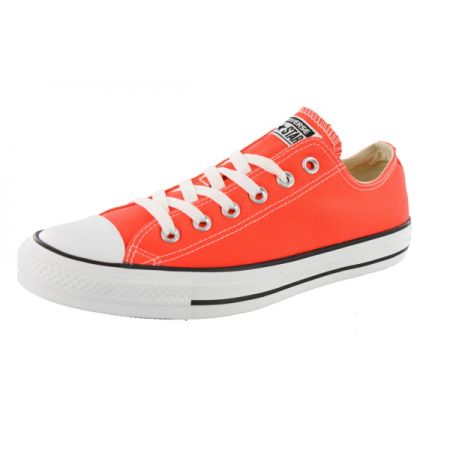 Unit 13